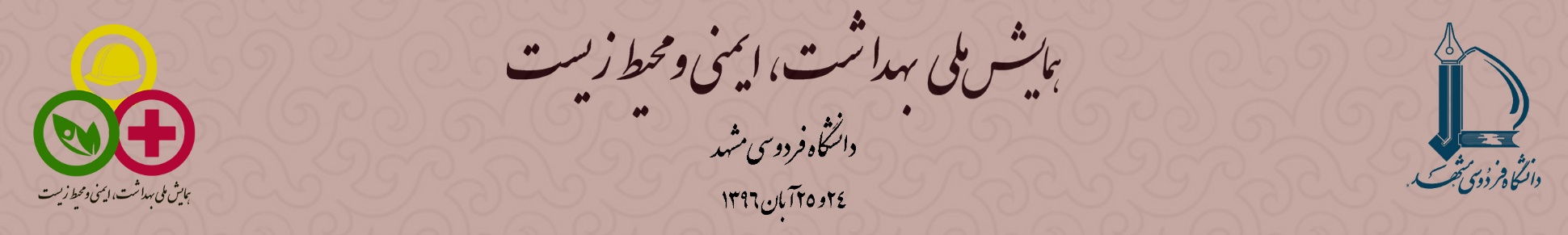 (عنوان مقاله حداکثر در 12 کلمه با قلم B Titr 24pt.)
----- يک سطر فاصله ( B Nazanin 28pt.) -----
نام و نام خانوادگي نويسنده اول *، نويسنده دوم، ... در يك يا دو سطر. از ذكر عناويني نظير مهندس و يا دكتر و ... در ابتداي اسامي خودداري شود
 نام و نام خانوادگي نويسندگان به صورت کامل ذکر شود. (همراه با پسوند) (B Nazanin 28pt. پررنگ) .
*- نويسنده مسئول: درجه علمي و رشته تخصصي (يا سمت كاري) نويسنده اول (B Nazanin 24pt.، وسط چين)
2- درجه علمي و رشته تخصصي (يا سمت كاري) نويسنده دوم (B Nazanin pt. 24، وسط چين)
آدرس پست الكترونيك (Times New Roman 22 pt. Italic)
تحلیل داده ها و يافته هاي پژوهش
چکیده
در این بخش خروجی پژوهش، تحلیل داده‌ها و یافته‌های پژوهش ارایه می‌گردد .
نگارش چکیده مطابق راهنمای قرار داده شده در قسمت نگارش چکیده مقاله در وب سایت می باشد (حداکثر 250 کلمه)
مقدمه
نتیجه گیری
به‌منظور يكسان‌سازي مجموعه لازم است كه همة مقالات پوستری با طرحي يكسان و كاملاً هماهنگ تهيه و تايپ شوند. (رنگ‌بندی طبق سلیقه نگارنده مقاله است). اين راهنما به نويسندگان كمك مي‌كند تا مقالة خود را با طرح مورد قبول همایش تهيه نمايند. توجه شود كه فرمت ظاهري اين راهنما و نگارش آن منطبق بر دستورالعمل مورد قبول همایش است. 
اندازه پوستر باید 70 در100 سانتیمتر باشد. ضروری است عنوان همایش و لوگوهای بالای پوستر حفظ شود و تغییر نکند. سایر زیباسازی ها در متن به شرط رعایت ساختار پیشنهادی زیر آزاد است.
وجود بخش جمع‌بندي و نتيجه‌گيري پس از متن اصلي مقاله الزامي است.
اهمیت و ضرورت تحقیق
منابع و ماخذ
براي ساخت پوستر، فقط از نرم افزار مايكروسافت پاورپوینت نسخة 2007 به بعد استفاده كنيد. عنوان همة بخش‌ها با قلم B Nazanin و اندازه pt38 پررنگ و عنوان زيربخش‌ها با قلم B Nazanin و اندازه 30 پررنگ تايپ شود. عنوان هر بخش يا زيربخش، با يك خط خالي فاصله از انتهاي متن بخش قبلي تايپ و شماره‌گذاري شود. خط اول همة پاراگراف‌ها بايد داراي تورفتگي به اندازة cm 1باشد. برای کلیه متون از حالت پاراگراف از راست (متن از راست به چپ) حالت Justify و براي تدوين بخشهای لاتين نيز بايستي کليه موارد مندرج در اين دستورالعمل رعايت و برای نگارش بخش های لاتین بايد از قلم Times New Roman  با اندازه فونت يك شماره کمتر از حالت فارسي استفاده شود.
جهت نوشتن فهرست منابع باید روش APA  جهت یکسان سازی استفاده شود.
روش تحقیق
Abstract
محتواي پوستر به زبان فارسی نوشته شده و از لحاظ املایی و نگارشی به دقت تصحیح گردد.
صفحات پوستر باید به گونه اي طراحی شود که بدون حضور ارائه کننده پوستر نیز قابل فهم باشد. نوشته پوستر باید کوتاه و بجا باشند. نوشته‌ها باید به اساسی‌ترین اقلام محدود شوند و افکار مطرح شده باید ابتدا به قالب متناسبی متشکل از متن، جدول و یا تصویر مفهوم سازي شوند و سپس به نحو مناسبی در پوستر اجرا گردند.
Your abstract in English shall be placed here. The abstract may not exceed page borders.